Collision Detection
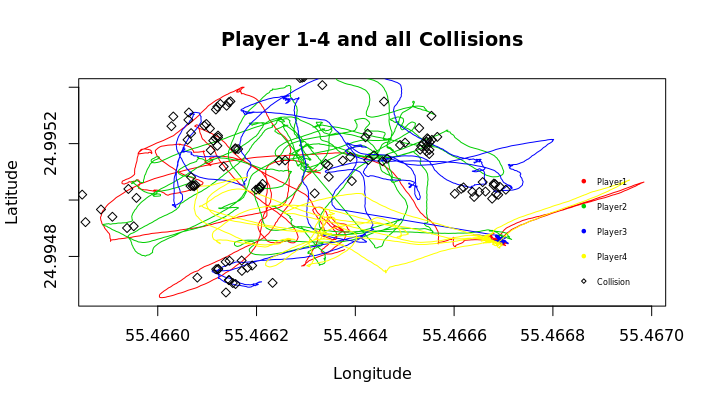 o.B.d.A. Marburg Luis Winckelmann, Halya Pidstrigach, Johannes Tauscher, Georg Wille, Nicolai Lawrenz
Live Collision and Distance Statistic
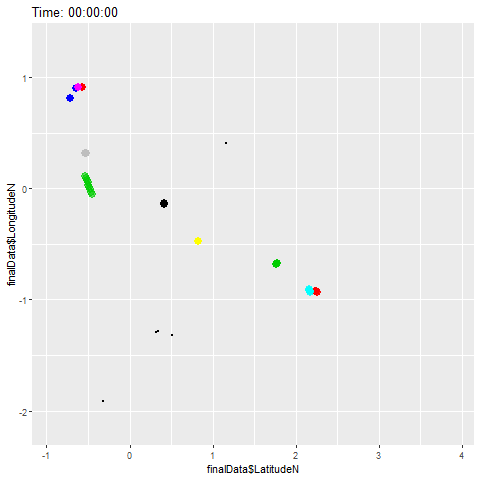 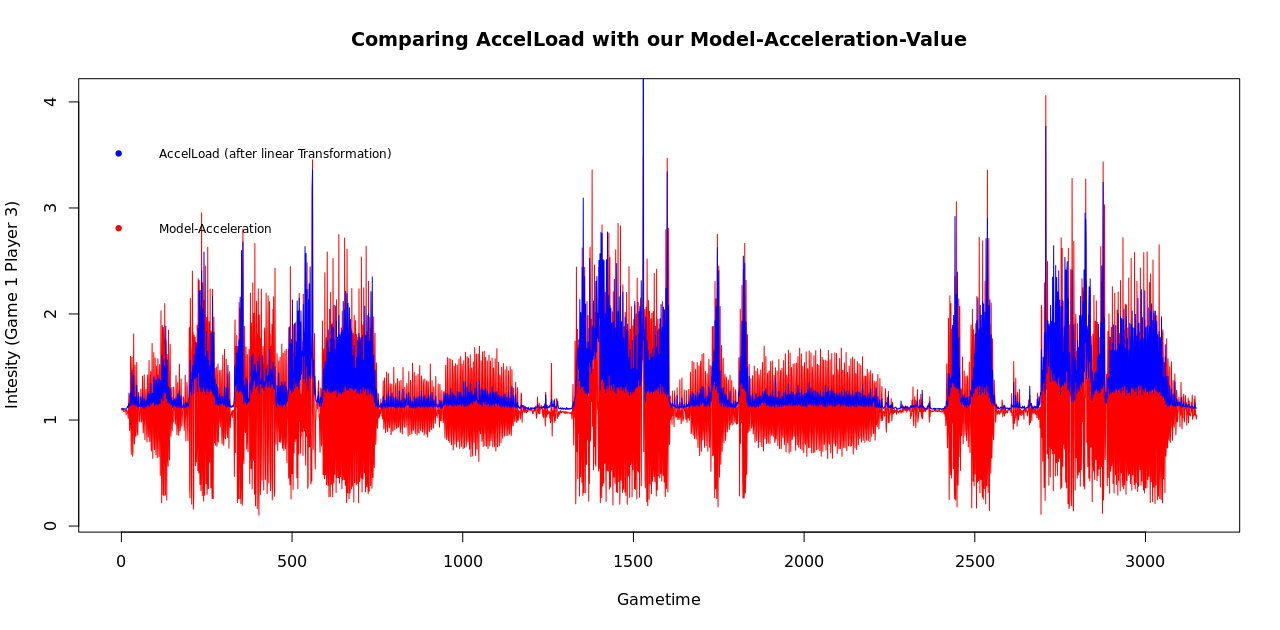